ＭＴＤＬＰ：
滋賀県作業療法士会主催
　生活行為向上マネジメント　
　　　　　　基礎研修会
既に基礎研修修了で未受講の先生方、是非御参加お待ちしております。県内主催はこの1度のみとなります、御了承ください。
日　時：平成30年8月5日（日）　9:00～17：30
　　　　　　　　　
場　所：大津市民病院　（大津市本宮２丁目９－９）
　　　　　９階大会議室

内　容：受付：9:00～9:30
　　　　　概論：9:30～11:00
　　　　　演習：11:10～17:30
参加費：参加4,000円
　※参加条件
　　平成30年度の協会費を支払って
　　おり、県士会費を支払う見込みの方。
　　（証明は領収書でも可）

定　員：50名
　　　　
会場までのアクセス：
　　　　ＪＲ琵琶湖線「膳所駅」
　　　　下車より　徒歩１０分
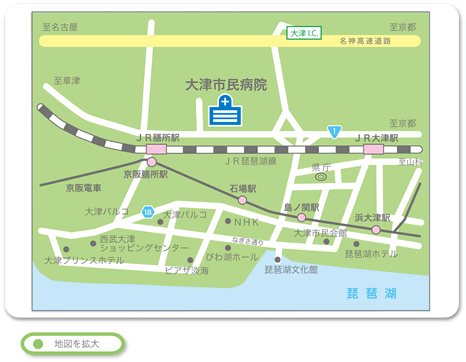 【申込方法】①氏名 ②所属先 ③連絡先（当日連絡のつく電話番号等）
　　　　　④所属府県士会　⑤協会会員番号　　
を必ず明記のうえ、mtdlpshiga@yahoo.co.jp　までお申込みください。

【申込締切】平成30年7月29日（日）

【当日の持ち物】
　　※生涯教育手帳
　　※MTDLP事例報告書作成の手引き
　　　　（各自協会HPからダウンロードして持参）　　　　　　　
　　※生活行為向上マネジメントマニュアル
　　　（作業療法マニュアル57　協会HPから申込書をダウンロードして
　　　　購入になります）